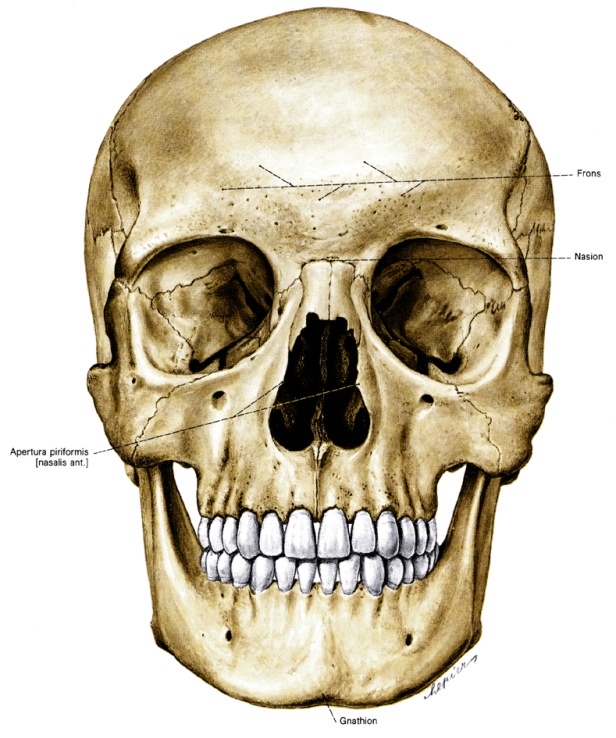 Skull
Anna L. Kiss 
Department of Anatomy, Histology and Embryology
Semmelweis University
 2021
[Speaker Notes: Viscerocranium, nerocranium, skull cap, internal and external base of the skull. Sutures, fontanelles]
Skull:

Cranium
Mandible


	Cranial cavity: 
			Roof of the skull: skull cap (calvaria)
			Floor of the skull: base (basis cranii)
Skull: 

   		 Neurocranium:  frontal
		            	     parietal	
		                             temporal
		                             occipital
		                             sphenoidal

		    	Viscerocranium: maxilla
			                             mandible
			                             ethmoidal
			                             zygomatic
			                             nasal
			                             lacrimal
			                             palatine
			                             vomer
			                             inf. nasal concha
Temporal bone
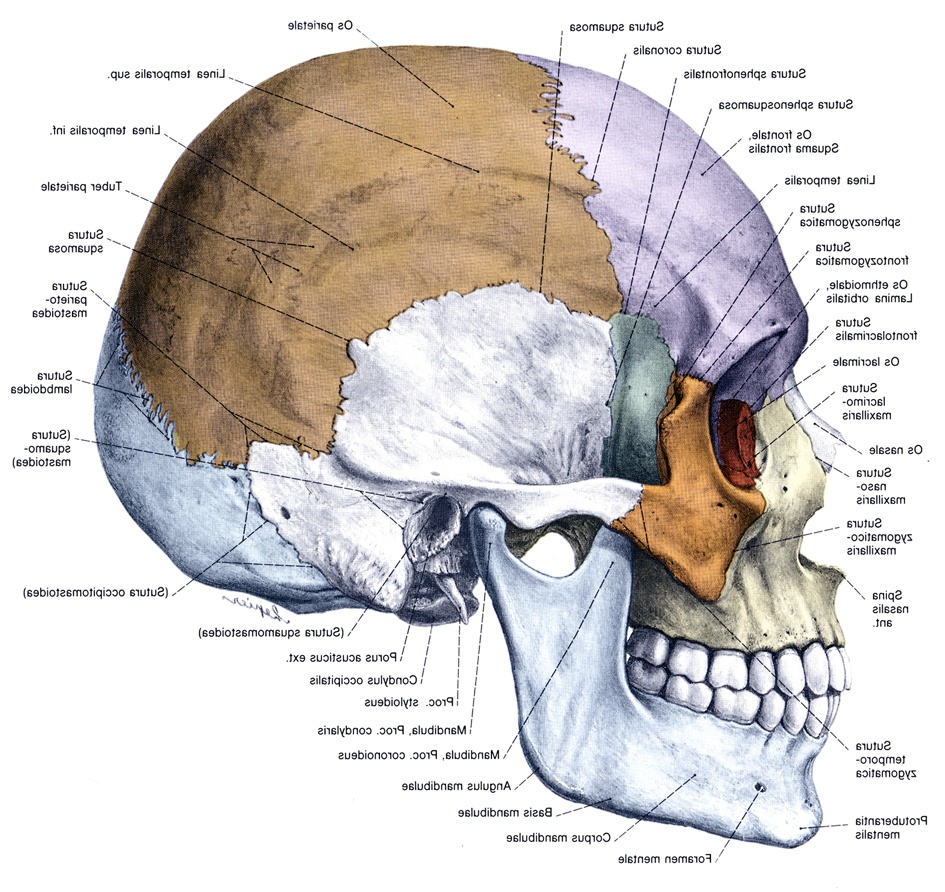 squamous part
mastoid part
Temporal bone
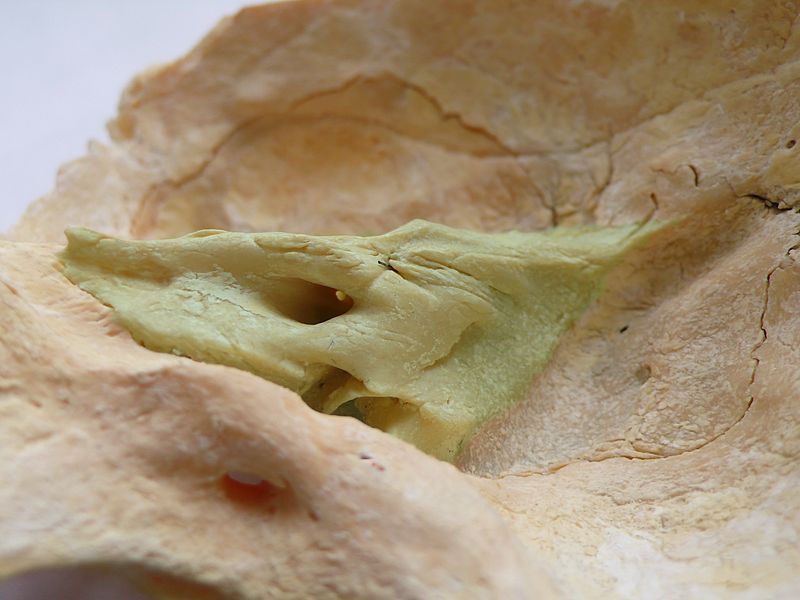 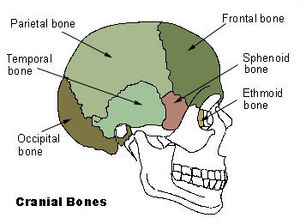 squamous part
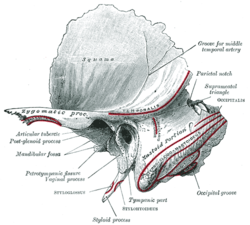 petrosal part
mastoid part
Sphenoidal bone
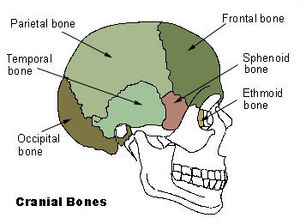 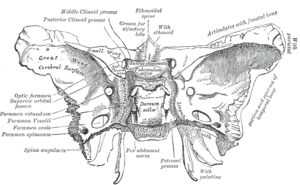 lesser wing
greater wing
body: sella turcica
pterygoid process
Ethmoidal bone
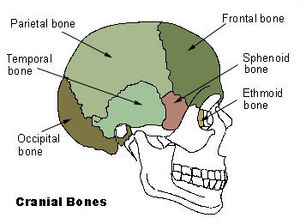 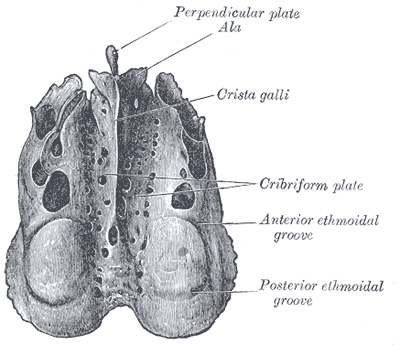 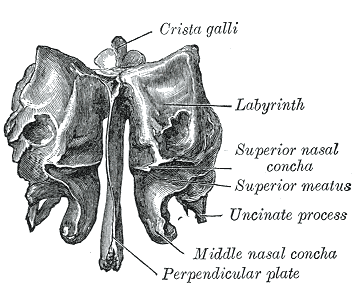 Cribriforme plate
Mandible
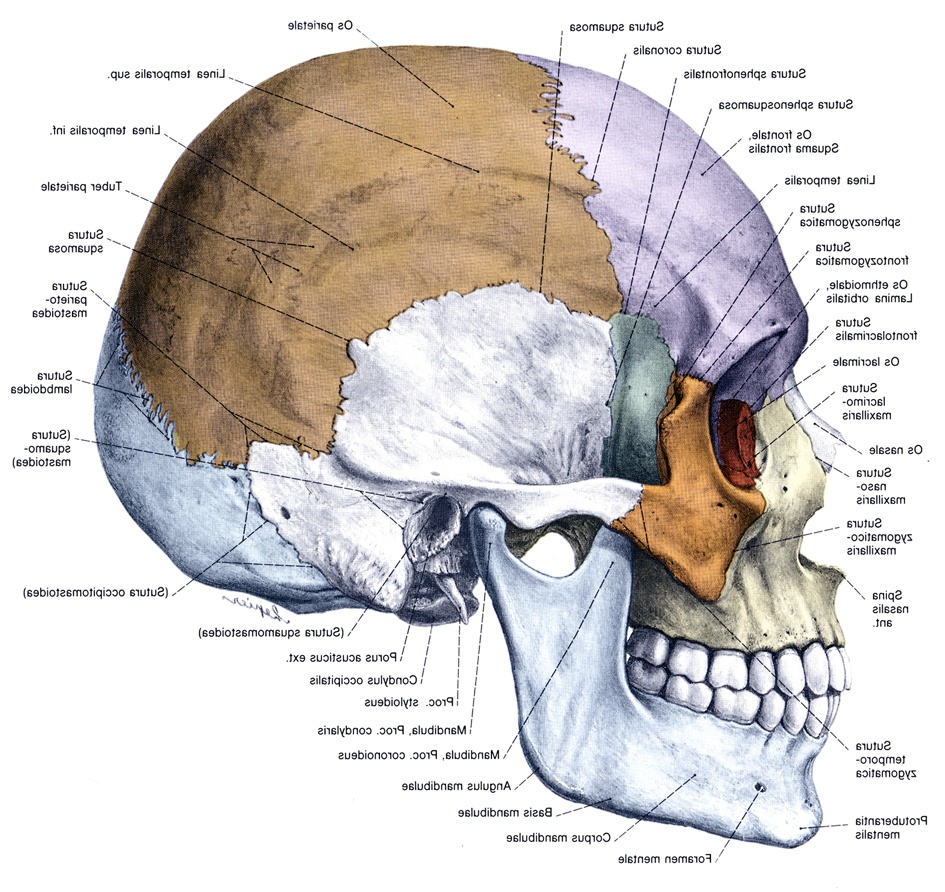 Mandible
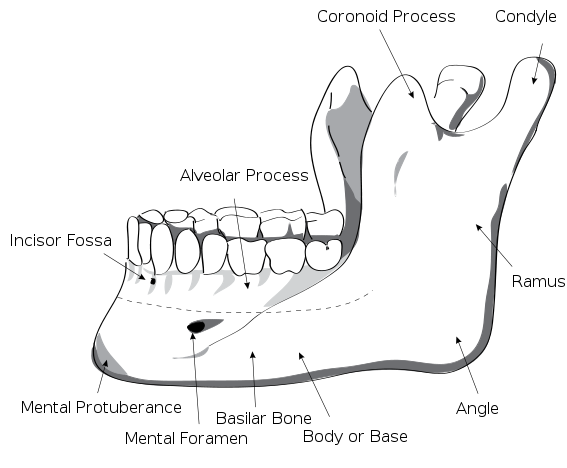 Temporomandibular joint
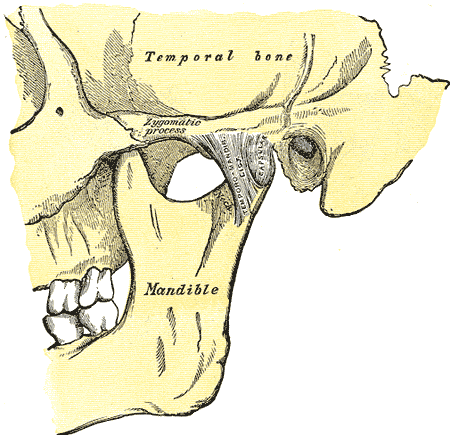 Sutures: (syndesmosis)

 coronal: frontal and parietal

 sagittal:parietal

lambdoid:parietal and occipital

parieto-mastoid:parietal and temporal

occipito-mastoid:occipital and temporal
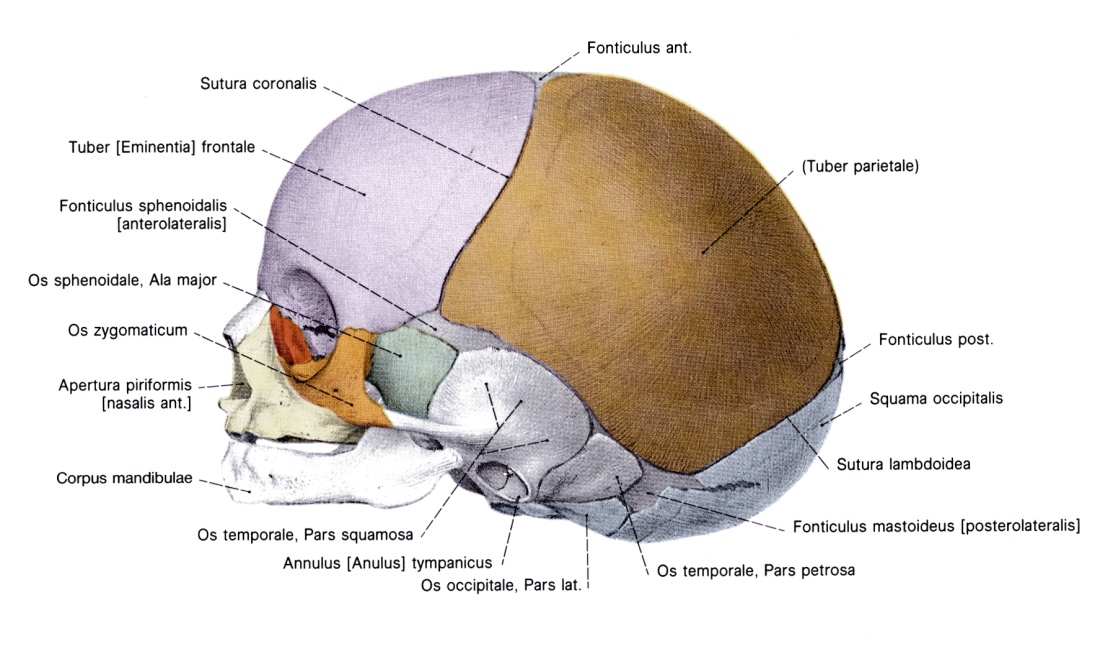 Fontanelles: (fonticulus) 

 anterior

posterior 

anterolateral (sphenoidal)

posterolateral (mastoid)
Bregma: middline meeting place of the bones

Pterion: lateral meeting point (parietal, frontal, squama of the temporal,  greater  wing of sphenoidal)

Asterion: mastoid region meets the occipital and parietal bones
Base:
Anterior cranial fossa: frontal bones (pars orbitalis)+lesser wing of the sphenoidal bone

Middle cranial fossa: from lesser wing of sphenoid bone to pars petrosa of the temporal bone (groove for the sup. petrosal sinus)

Posterior cranial fossa: posterior surface of the pars petrosa (termporal bone)+occipital bone (squama)
Anterior cranial fossa

	Crista galli (ethmoidal bone)
	Cribriforme plate (ethmoidal bone)

Middle cranial fossa
	sella turcica (hypophyseal fossa): sphenoidal bone
	sup. orbital fissure (orbit)
	foramen rotundum (fossa pterygopalatina)
	foramen ovale (external surface of the skull)
	foramen spinosum (meningeal artery)
	sulcus n. petrosus major et minor
	optic canal

Posterior cranial fossa
	clivus
	foramen magnum
	foramen jugulare
	sulcus sinus sigmoideus
	sulcus sinus transversus
Skull: inferior view
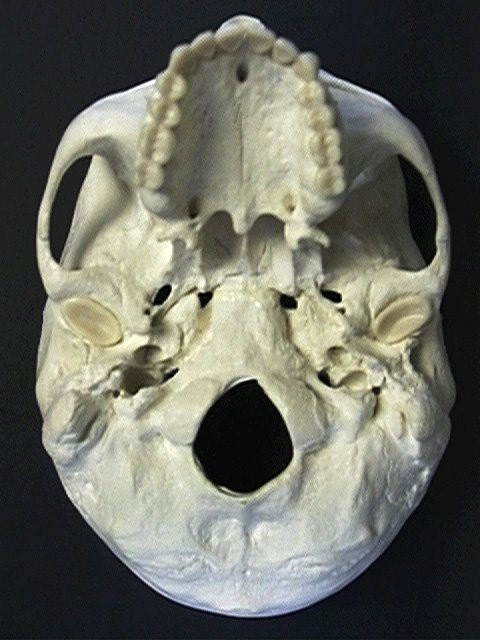 palatine process of the maxilla
palatine bone
zygomatic arch
sphenoidal bone: pterygoid process
choana
mandibular fossa
external opening of the carotid canal
foramen magnum
jugular foramen
 and fossa
occipital condyle
Hard palate: palatine process of the maxilla+horizontal plate of the palatine bone

Choana: horizontal plate of the palatine bone+pterygoid process of the sphenoidal bone+body of the sphenoidal bone

Atlanto-occipital joint: occipital condyles+sup. art. surfaces of the atlas
References
Wikipaedia
Sobotta Atlas